Mjesec hrvatskoga jezika
21. Veljače – 17. ožujka
Mjesec hrvatskoga jezika
Mjesec hrvatskoga jezika
Dani hrvatskoga jezika
Međunarodni dan materinskoga jezika
Dan hrvatske glagoljice i glagoljaštva
21. veljače
Dan materinskoga jezika slavi se kao jedan od najvažnijih simbola kulturnog identiteta osoba i naroda, njegovanja različitosti i višejezičnosti.
11. – 17. ožujka
Hrvatski je sabor 1997. godine utemeljio Dane hrvatskoga jezika koji traju od 11. do 17. ožujka.
22. veljače
Proglašenje tog dana inicirao je Institut za hrvatski jezik i jezikoslovlje, koji je 22. veljače odabrao kao spomen na dan kada je 1483. godine tiskana prva hrvatska knjiga – Misal po zakonu rimskoga dvora.
Međunarodni dan materinskoga jezika
Dan materinskoga jezika slavi se kao jedan od najvažnijih simbola kulturnog identiteta osoba i naroda, njegovanja različitosti i višejezičnosti. 
Hrvatski jezik danas je međunarodno priznat jezik pod svojim nacionalnim imenom, a u Europskoj uniji uveden je kao 24. službeni jezik. 
http://os-mpavlinovica-podgora.skole.hr/?news_hk=1&news_id=2244&mshow=944#mod_news
21. veljače
Međunarodni dan materinskoga jezika obilježava se 21. veljače, koji je na prijedlog Bangladeša proglašen na 30. zasjedanju Glavne skupštine UNESCO-a 1999.
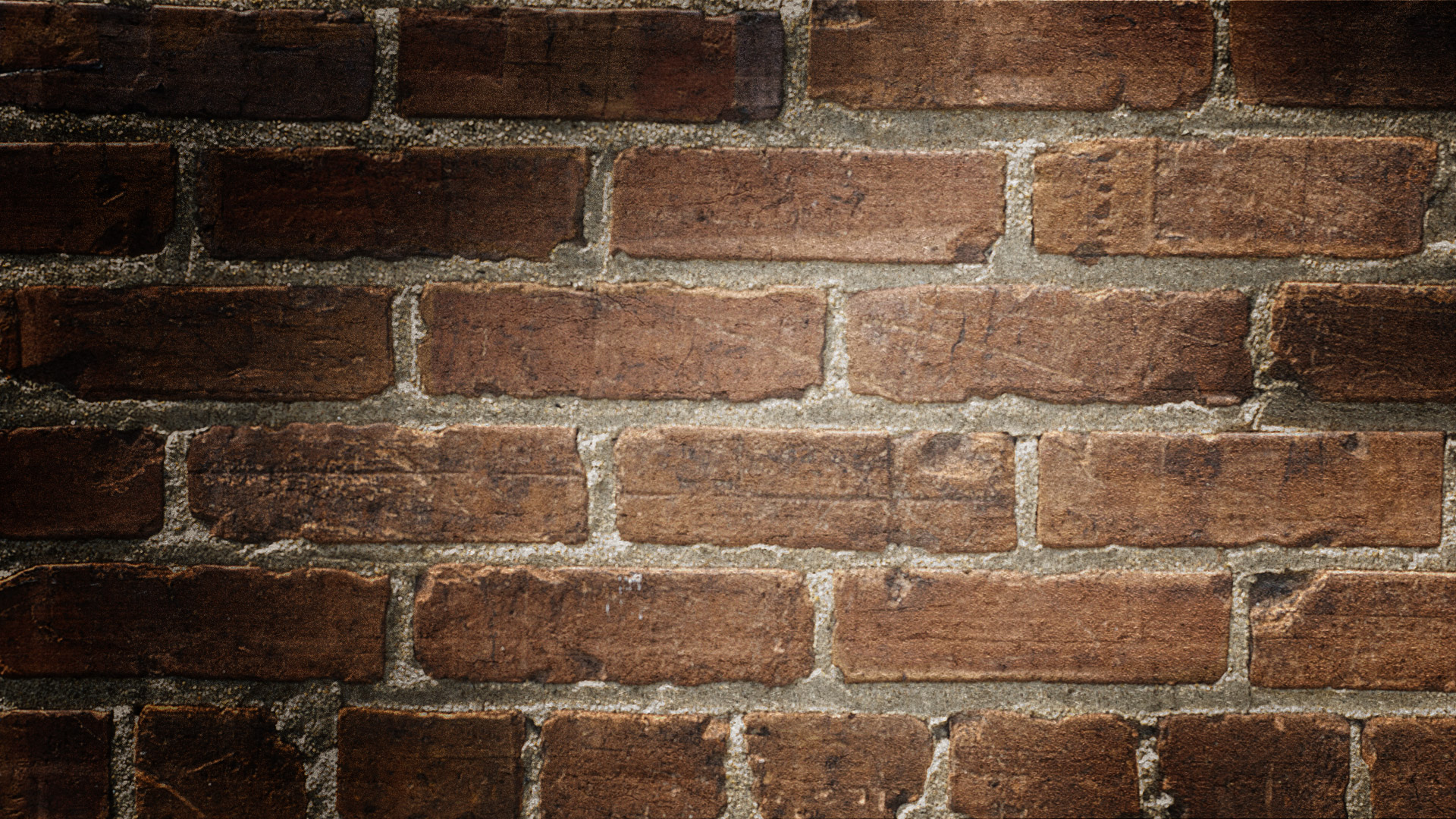 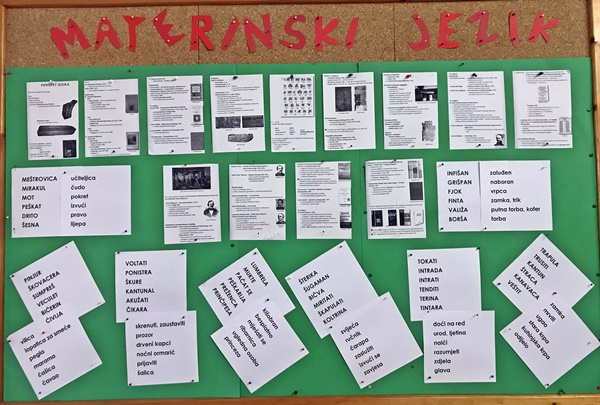 Dan hrvatske glagoljice i glagoljaštva
Hrvatska glagoljica povijesno je hrvatsko pismo, jedan od nezaobilaznih simbola nacionalnoga identiteta i višestoljetne uljudbe, na temelju kojega smo i danas prepoznatljivi i jedinstveni u Europi i svijetu.
Povodom obilježavanja Dana hrvatske glagoljice i glagoljaštva Institut je na svoje stranice Hrvatski u školi pripremio malu školu glagoljice, provjeru znanja glagoljice i memorijsku igru Glagoljica pamtilica.
http://hrvatski.hr/games/kviz-glagoljica/ 
http://hrvatski.hr/games/pamtilica-glagoljica/
22. veljače
Proglašenje tog dana inicirao je Institut za hrvatski jezik i jezikoslovlje, koji je 22. veljače odabrao kao spomen na dan kada je 1483. godine tiskana prva hrvatska knjiga – Misal po zakonu rimskoga dvora (https://hr.wikipedia.org/wiki/Misal_po_zakonu_rimskoga_dvora).
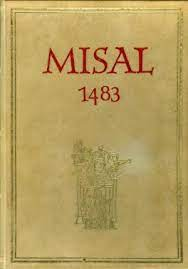 Dan hrvatske glagoljice i glagoljaštva
U Hrvatskoj, koja je po broju inkunabula druga u slavenskim zemljama, tiskano je devet inkunabula, od čega je pet tiskano glagoljicom (https://hr.wikipedia.org/wiki/Inkunabula). 
Hrvatski su glagoljaši bili prvi koji su tiskali glagoljicom, a time i prvi koji su načinili odljeve glagoljičkih slova. 
Budući da su hrvatske inkunabule tiskane i latinicom, Hrvati su jedini narod koji ima inkunabule tiskane na dvama pismima.
Dani hrvatskoga jezika
Manifestacija je utemeljena u spomen na Deklaraciju o nazivu i položaju hrvatskog književnog jezika po nadnevcima deklaracijskih zbivanja:
Deklaracija je prihvaćena 13. ožujka,
potpisale su je sve relevantne udruge i ustanove do 15. ožujka,
objavljena je u Telegramu 17. ožujka 1967.
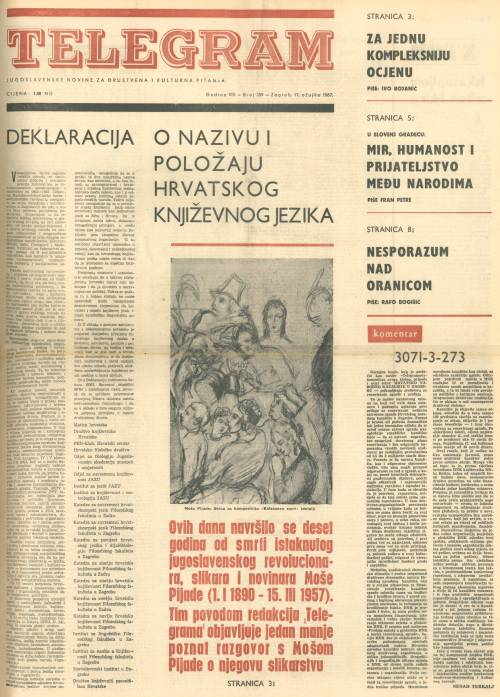 11. – 17 ožujka
Dani hrvatskoga jezika slave se od 1991. godine. Ova hrvatska kulturna manifestacija utemeljena je odlukom Hrvatskoga sabora na sjednici 28. veljače 1997. godine.
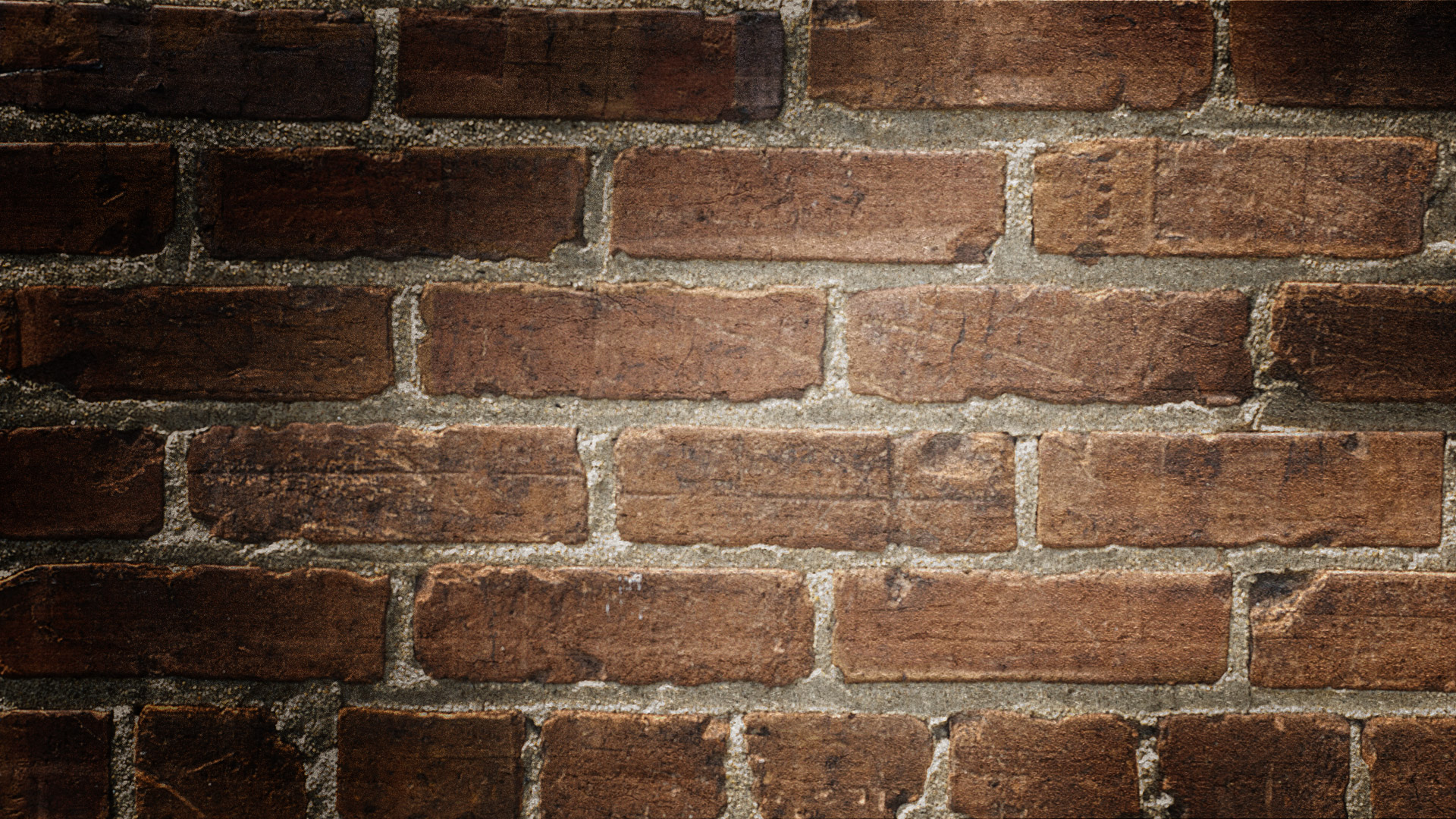 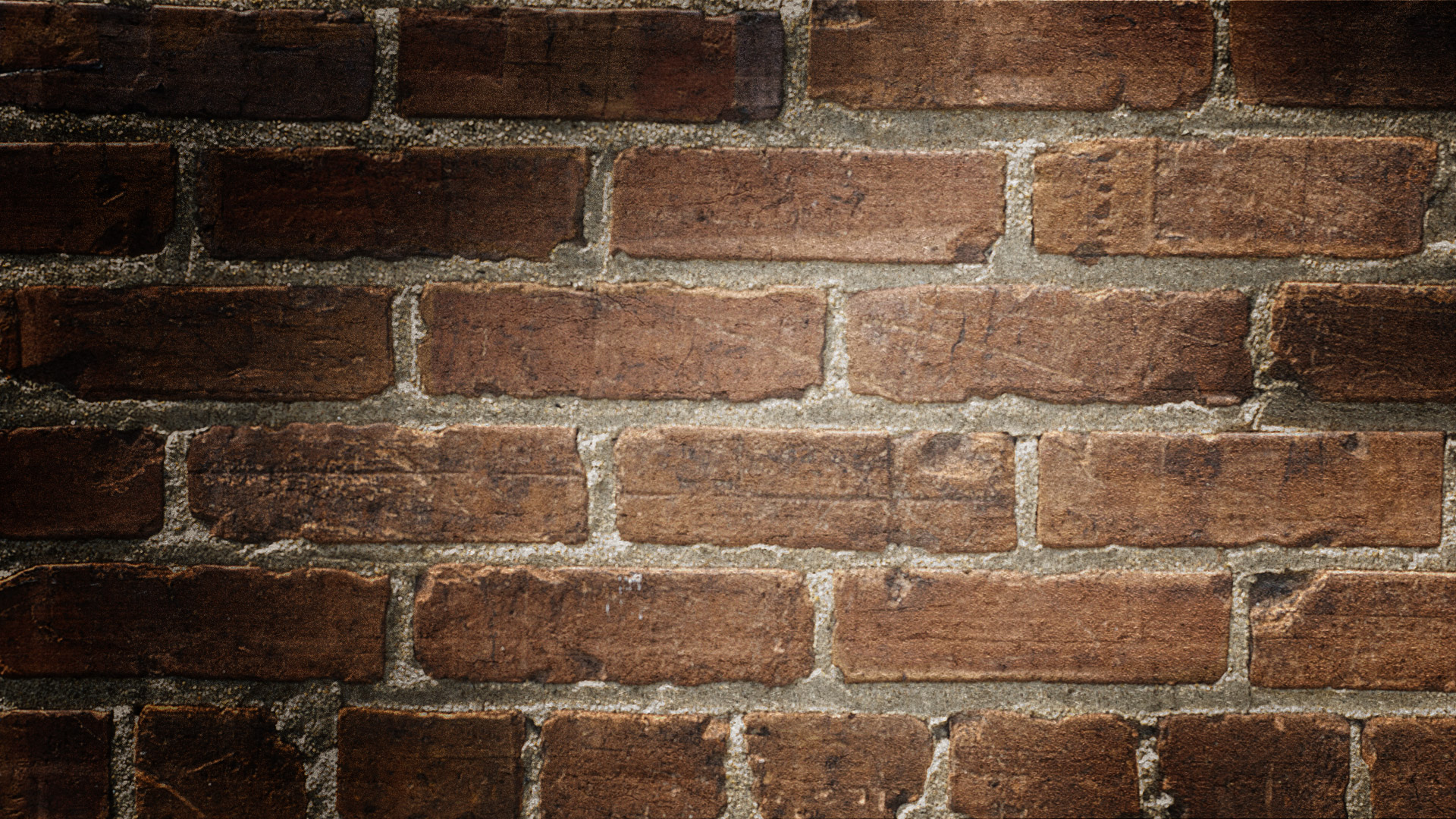 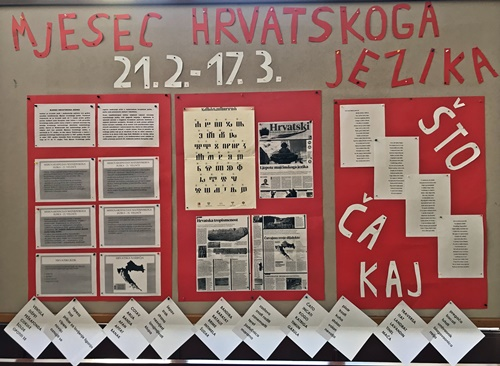 Mjesec hrvatskoga jezikahttp://os-mpavlinovica-podgora.skole.hr/?news_hk=1&news_id=2246&mshow=944#mod_news
Prezentaciju izradila Vanja Selak, prof.